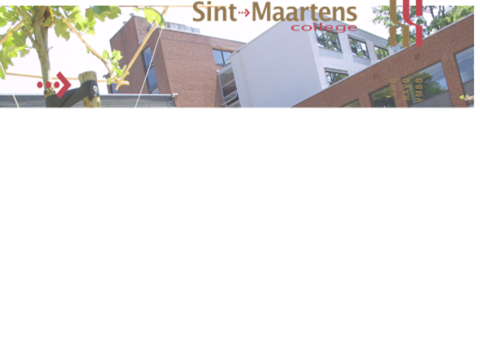 Profielkeuze avond Havo 3Schooljaar 2021-2022
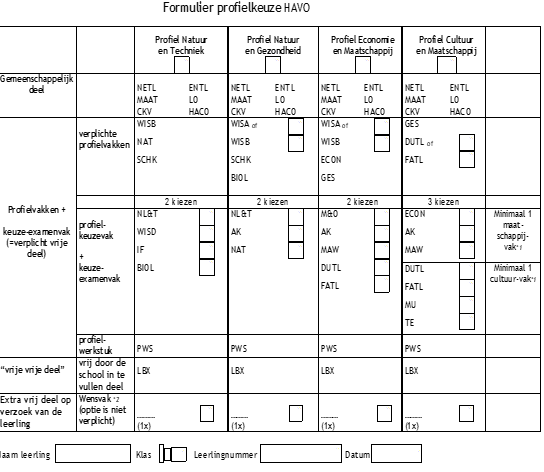 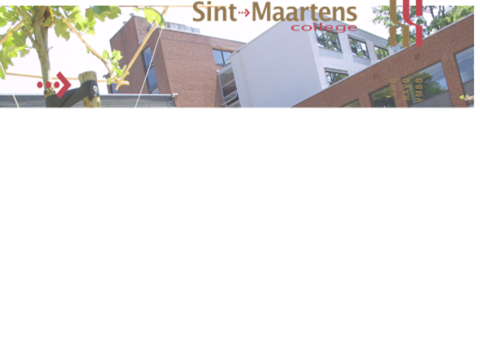 INHOUD
Hoe te kiezen?
Tools
Profielen:	Algemeen
Cultuur     & Maatschappij
Economie & Maatschappij
Natuur      & Gezondheid
Natuur      & Techniek

Aanvullende informatie
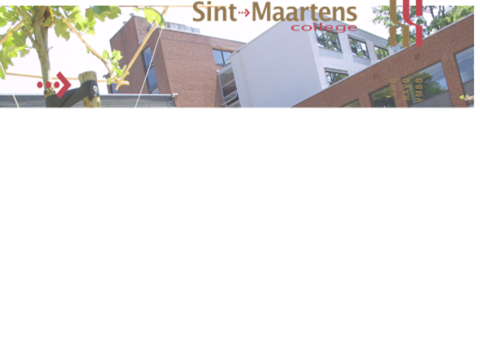 HOE TE KIEZEN?
Profielkeuze: een uitdagende klus!

Wat voor soort vakken gaan me goed af?

Welke vakken vind ik leuk en interessant?

Wat voor soort werk zou ik later het liefst doen?

Via welke opleiding kom ik daar?

Wat “eist” die opleiding?
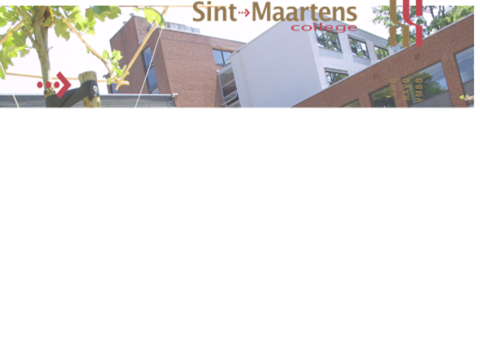 TOOLS
Interesse:      		Profielkiezer (Ilias)

Capaciteiten: 		DAT test

Resultaten:    		Cijferlijst

Aanvullende informatie:  Informatie boekje Havo bovenbouw + 
 Voorlichtingsactiviteiten
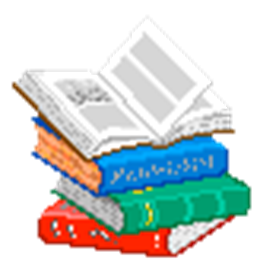 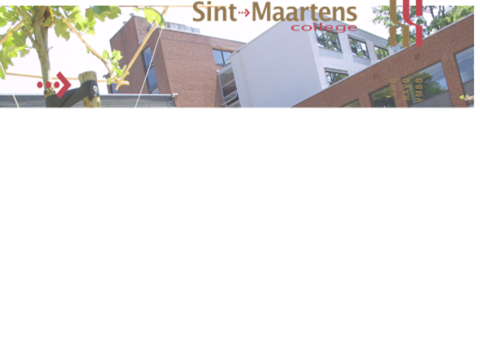 TOOLSwww.beroepskeuzedagboek.nlProfielkiezer
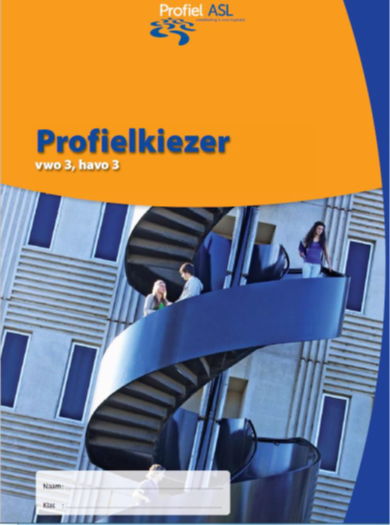 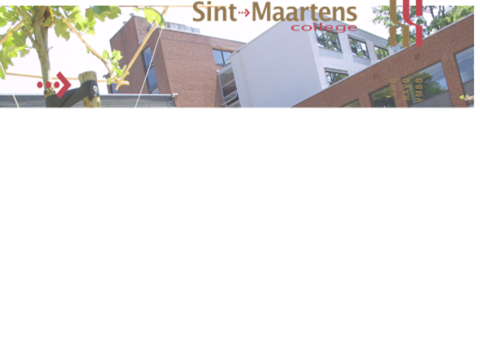 TOOLS

INTERESSE
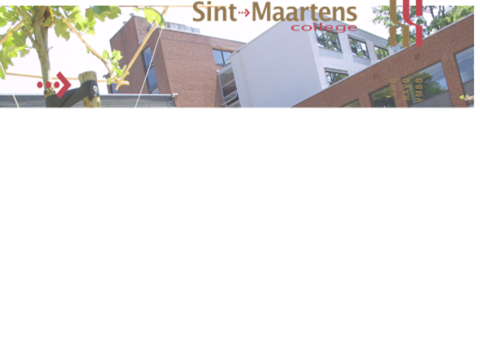 TOOLS
CAPACITEITEN

DAT-TEST

Donderdag 25 november 2021
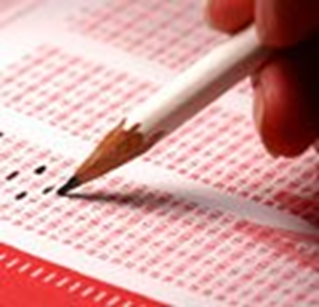 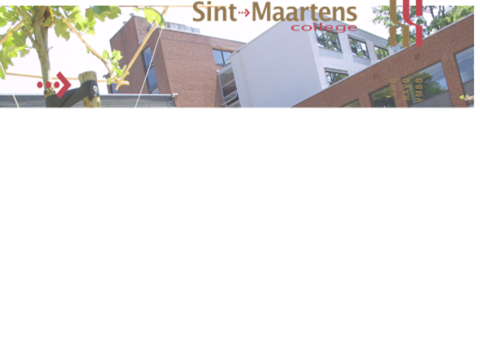 TOOLS
RESULTATEN

rapportcijfers
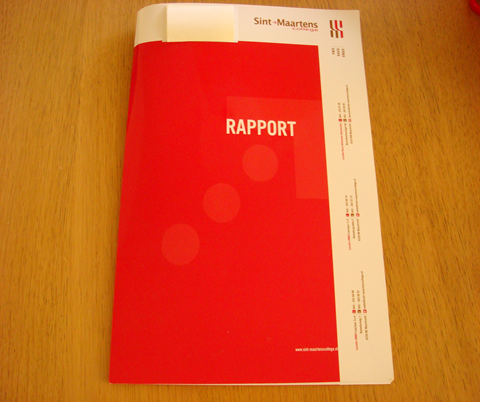 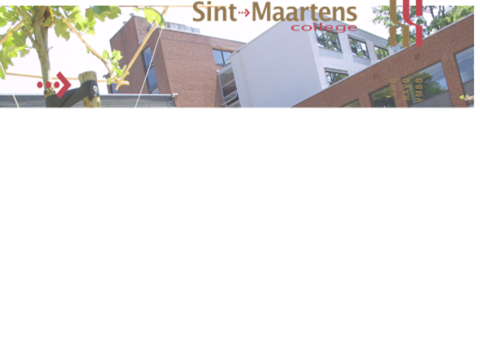 TOOLS
Informatie boekje Havo bovenbouw:

“Nieuwe” vakken in de bovenbouw
Doorstroomeisen Hoger Onderwijs
Profielkeuzeformulier
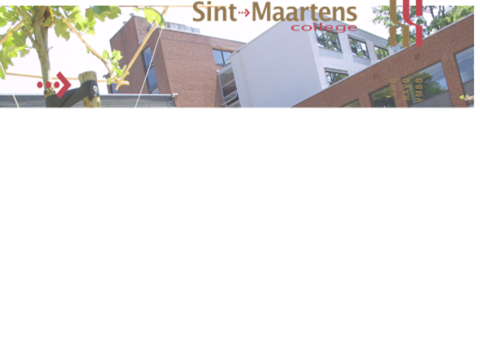 ProfielenALGEMEEN
Gemeenschappelijk deel = 5 vakken(excl LOB)
Profielvakken(verplicht en profielkeuzevak) = 4 vakken 
Vrije deel = 1 vak
Totaal = 10 vakken
Mogelijkheid 1 wensvak
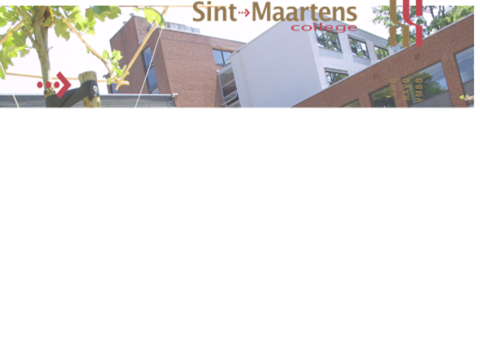 ProfielenALGEMEEN
Gemeenschappelijk deel = profiel overstijgend

Nederlandse taal & letterkunde	NETL
Engelse taal & letterkunde 	ENTL
Culturele & Kunstzinnige Vorming 	CKV
Maatschappijleer	MAAT
Lichamelijke Opvoeding 	LO
Loopbaanoriëntatie & -begeleiding 	LOB
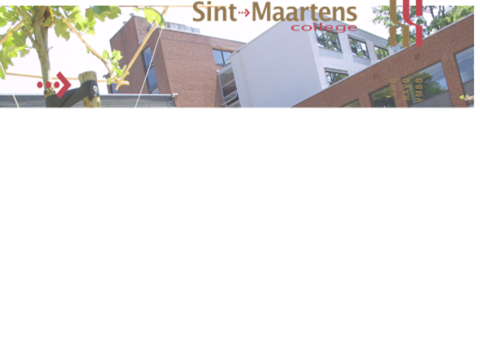 ProfielenALGEMEEN
Profielvakken

Cultuur & Maatschappij: 2 verplichte vakken + 2 profielkeuzevakken
Economie & Maatschappij : 3 verplichte vakken + 1 profielkeuzevak
Natuur & Gezondheid : 3 verplichte vakken + 1 profielkeuzevak
Natuur & Techniek : 3 verplichte vakken + 1 profielkeuzevak
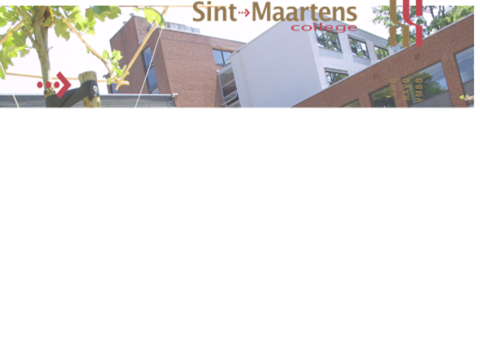 ProfielenALGEMEEN
Vrije deel  = “verplicht”
Levensbeschouwelijke vorming, Ethiek en Filosofie  			
LEF
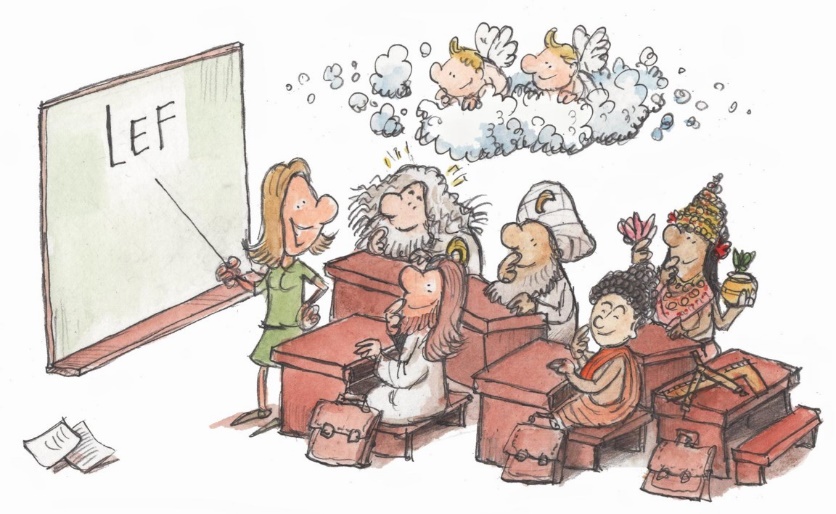 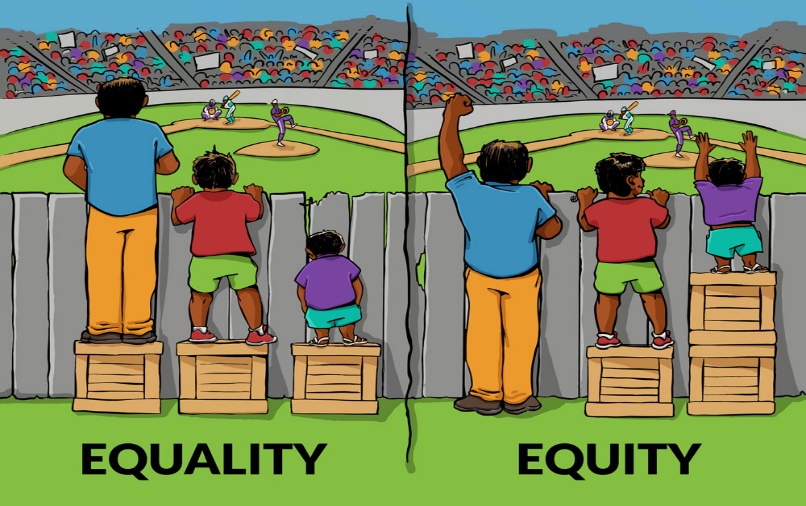 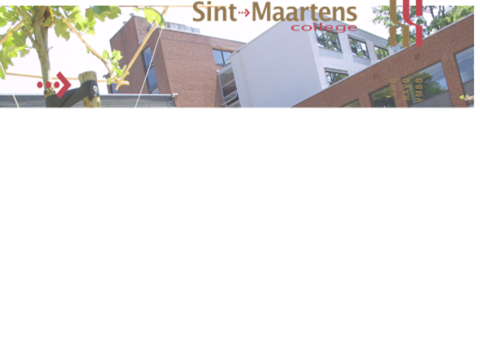 ProfielenALGEMEEN
Extra vak in vrije deel=wensvak

			Profiel vak uit eigen of ander profiel
				Nodig bij overstap naar Atheneum (2e moderne 				vreemde taal
			Behalve: dyslexie=dispensatie 2e moderne vreemde taal
			Gezien de ontwikkeling haalbaar
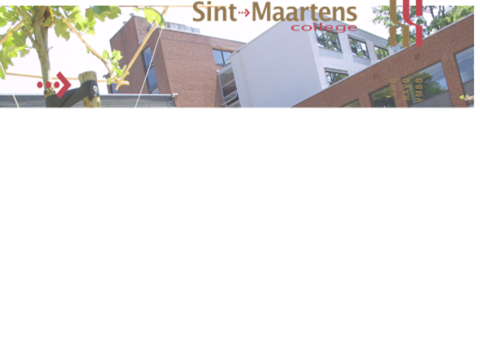 ProfielenALGEMEEN
PROFIELWERKSTUK

Meesterstuk Havo 5
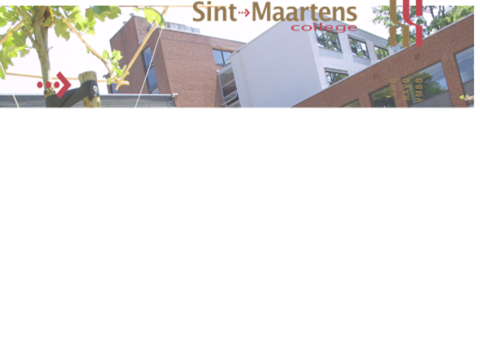 ProfielenALGEMEEN
Combinatie cijfer

Culturele en Kunstzinnige vorming (Havo 4)
Maatschappijleer (Havo 4)
Levensbeschouwing, Ethiek en Filosofie (Havo 4)
Profielwerkstuk (Havo 5)

Gemiddelde bovenstaande vakken = combinatie cijfer
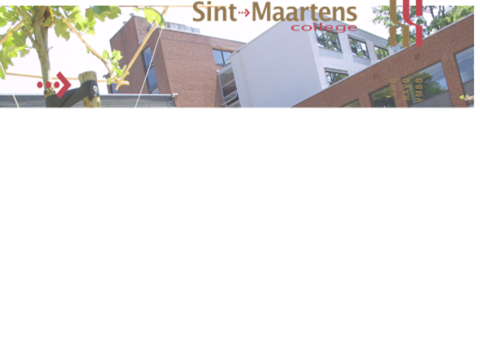 Profielen
Cultuur & Maatschappij

			Verplichte profielvakken:

			Geschiedenis

			              Duitse taal & letterkunde 		of 
			Franse taal & letterkunde
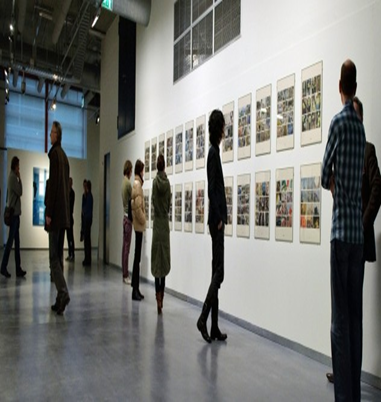 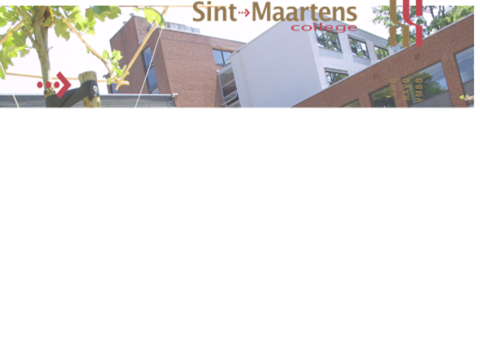 Profielen
Keuzevakken profiel

Economie		        1 van deze maatschappij vakken
Aardrijkskunde 
Maatschappijwetenschappen

Duitse taal & letterkunde	        1 van deze cultuur vakken
Franse taal & letterkunde				 		
Muziek
Tekenen
+ 1 maatschappij- of cultuurvak (totaal 3)
+ Rekenen verplicht.
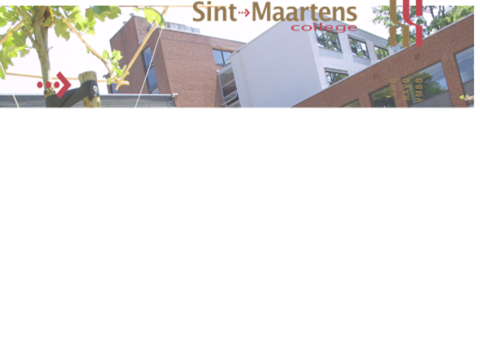 Profielen
Economie & Maatschappij

Verplichte profielvakken:

 Wiskunde A of wiskunde B

Economie

Geschiedenis
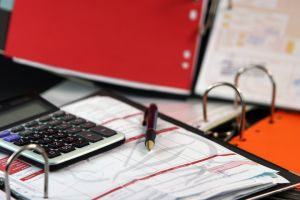 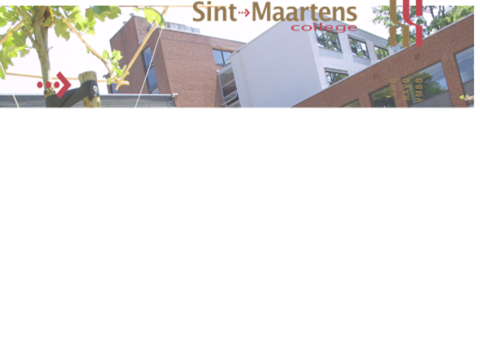 Profielen
Keuzevakken in profiel

Twee van deze vakken:

Bedrijfseconomie

Aardrijkskunde

Maatschappijwetenschappen

Duitse taal & letterkunde

Franse taal & letterkunde
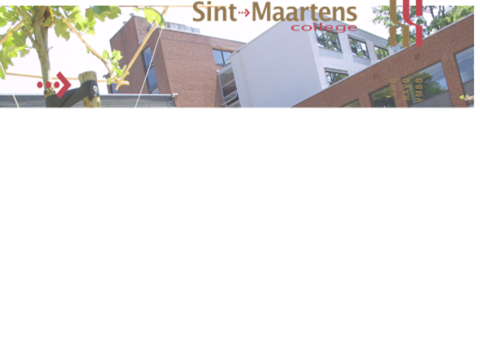 Profielen
Natuur en Gezondheid

Verplichte profielvakken:
Wiskunde A of Wiskunde B
Scheikunde
Biologie
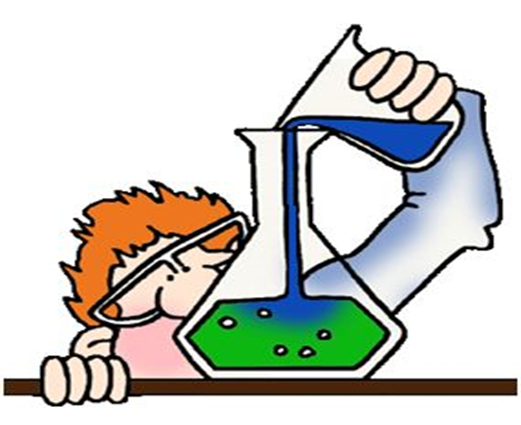 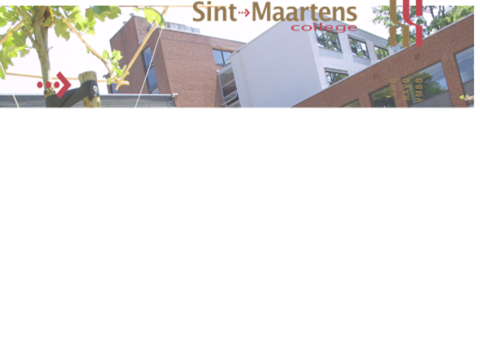 Profielen
Keuzevakken in profiel

Twee van deze vakken:

Natuur Leven en Technologie

Aardrijkskunde

Economie

Natuurkunde
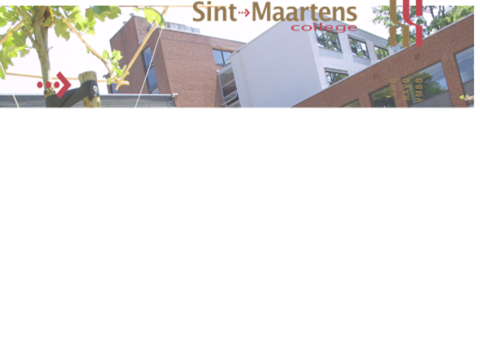 Profielen
Natuur en Techniek
Verplichte profielvakken:

Wiskunde B
Natuurkunde
Scheikunde
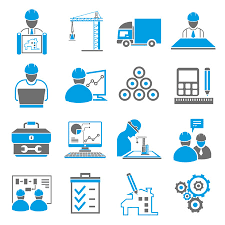 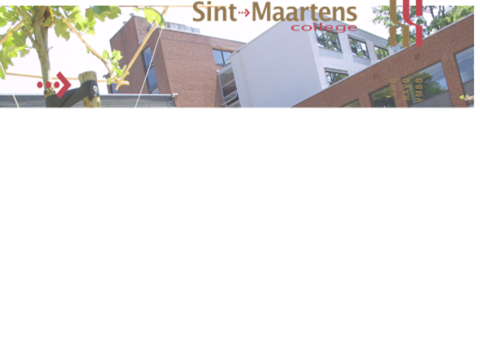 Profielen
Keuzevakken in profiel

Twee van deze vakken:

Natuur Leven en Technologie
 Informatica
Biologie
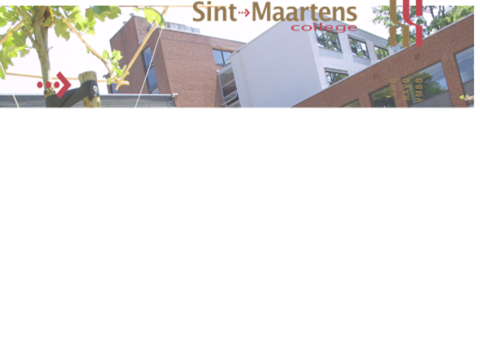 Profielen
Profielkeuzeformulier HAVO 2021/2022
 		 	        		`
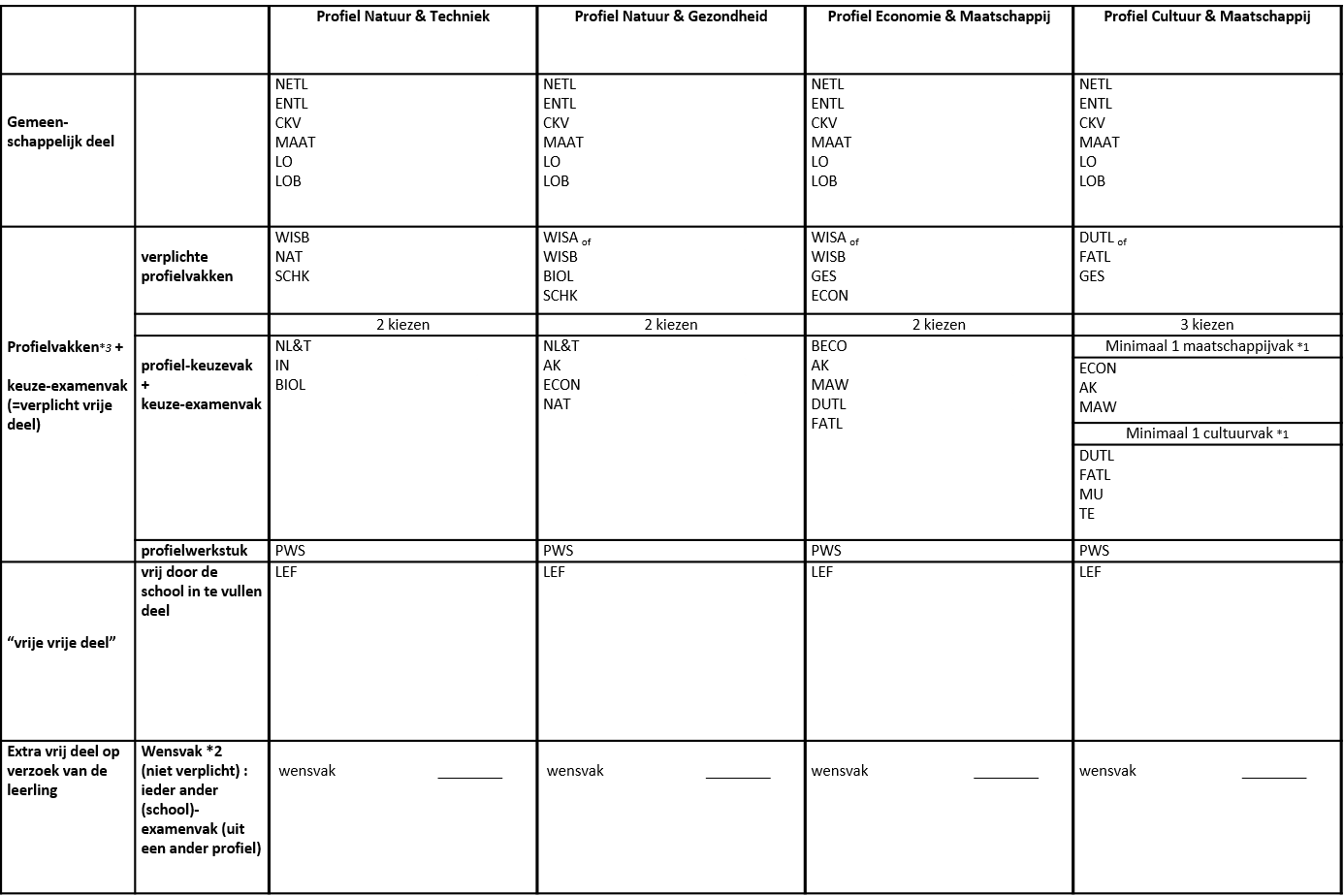 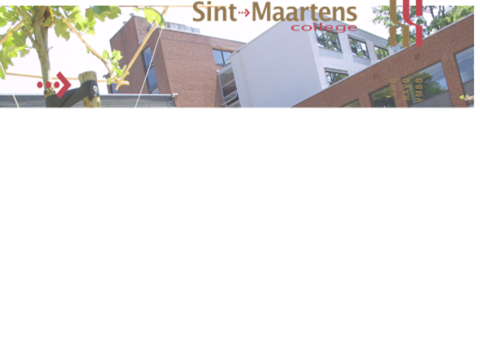 INLEVEREN DEFINITIEVEPROFIELKEUZE
MAANDAG 7 MAART 2022

Digitaal via Zermelo (sluiting VRIJDAG 11 MAART 11.59 uur)
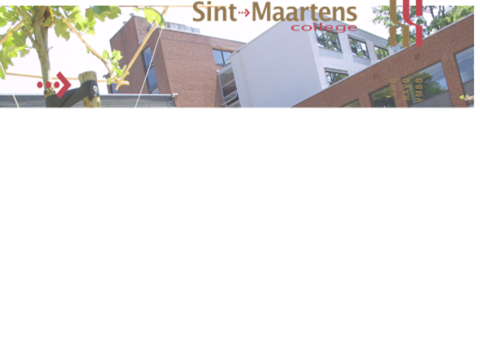 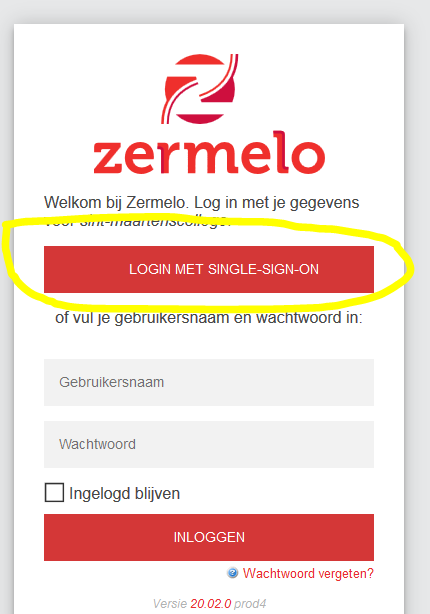 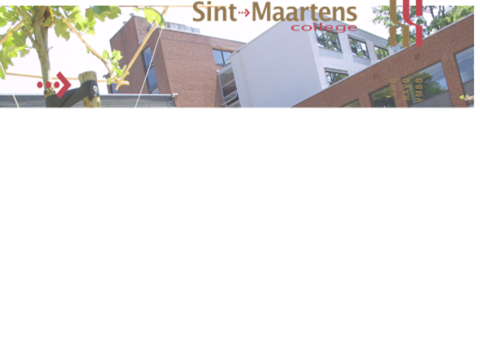 Aanvullende informatie
Voorlichting:

PRESENTATIE PROFIELEN DOOR LEERLINGEN

VOORLICHTING “nieuwe vakken”
8 februari 2022 
(SMC)

 BEROEPENAVOND (online)
17 februari 2022
(Bernard Lievegoed College)
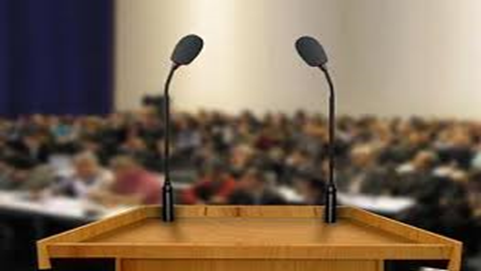 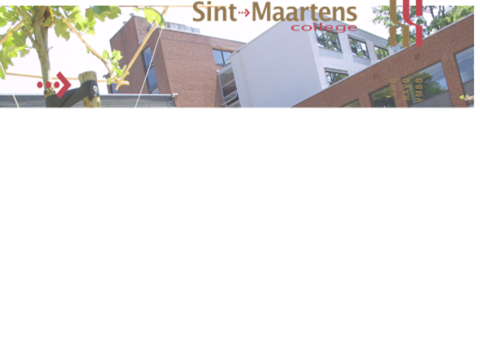 VRAGEN
n.hoedemakers@stichtinglvo.nl
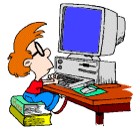